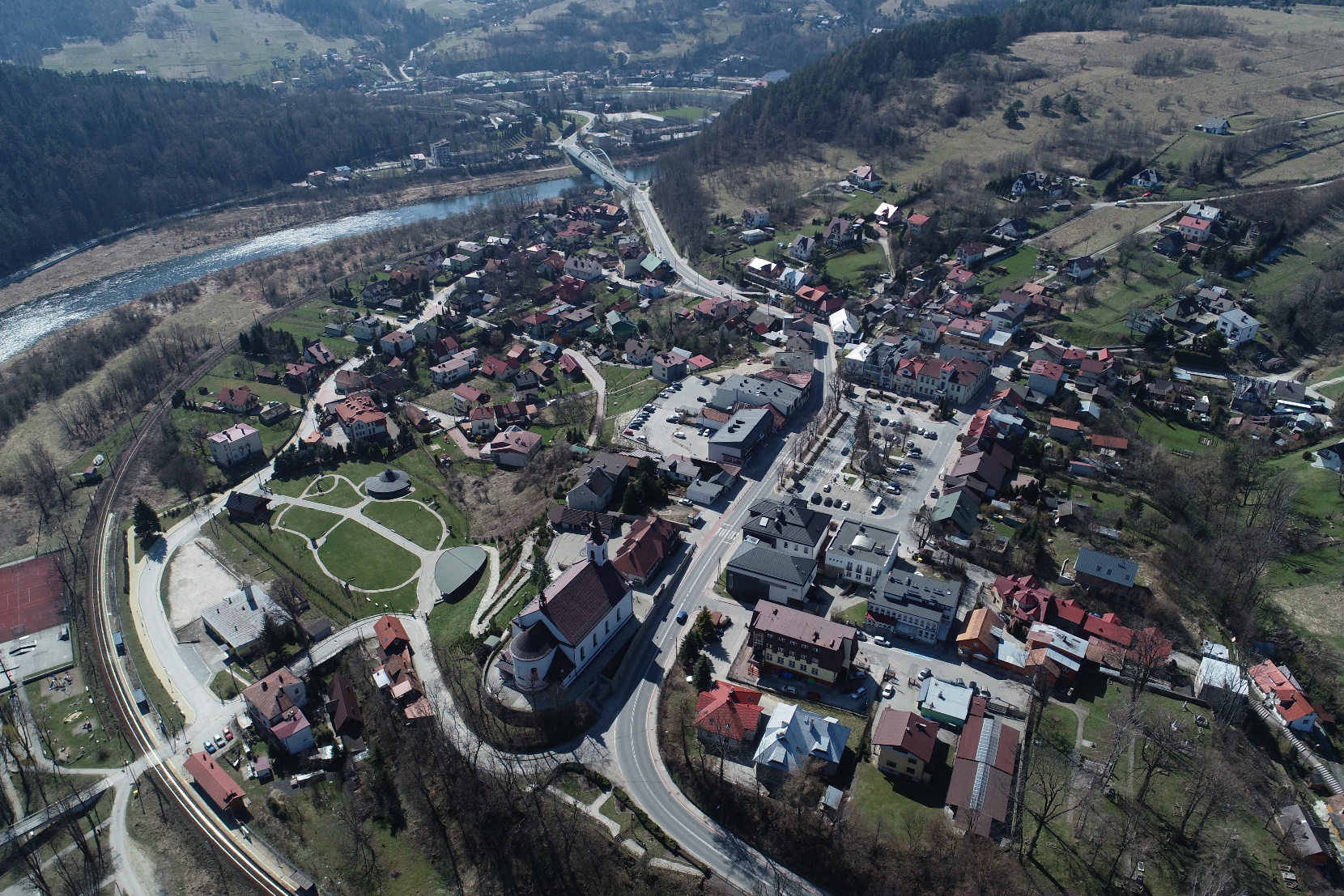 Budowa obwodnicy Piwnicznej w ciągu drogi krajowej DK87
Wykonawca:
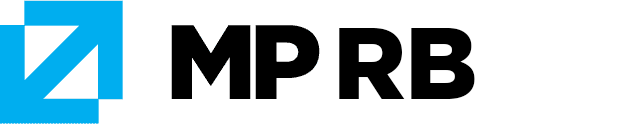 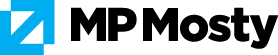 Wykonawca:
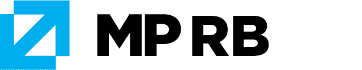 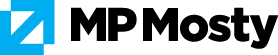 Ogólny zakres planowanej inwestycji:
budowa obwodnicy o długości około 2,5 km; 
budowa skrzyżowań na początku i końcu obwodnicy; 
przebudowa istniejących skrzyżowań w niezbędnym zakresie;  
budowa murów oporowych; 
budowa lub przebudowa obiektów inżynierskich,  
budowa lub przebudowa odwodnienia projektowanych dróg oraz obiektów, 
budowa lub przebudowa oświetlenia, 
budowa urządzeń i obiektów ochrony środowiska, 
przebudowa infrastruktury technicznej, 
wykonanie urządzeń BRD, w tym znaków zmiennej treści i barier ochronnych, oznakowania poziomego i pionowego,  
rozbiórka obiektów kolidujących z projektowaną drogą,
Wykonawca:
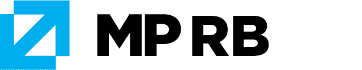 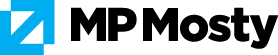 Bezpośrednie korzyści wynikające z planowanej inwestycji:
poprawa bezpieczeństwa ruchu drogowego, 
upłynnienie ruchu, 
poprawa komfortu podróżowania, 
minimalizacja zatorów drogowych, 
redukcja czasów przejazdu, 
ograniczenia emisji hałasu i CO2 ( ochrona środowiska).
Wykonawca:
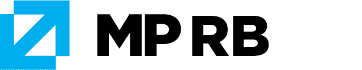 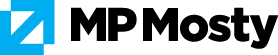 Podstawowe parametry techniczne drogi krajowej:
klasa techniczna – GP 
prędkość projektowa – W1, W3: 70 km/h; W2: 60 km/h
prędkość miarodajna – W1, W3: 90  km/h; W2 80 km/h
szer. pasa ruchu – 3.50 m
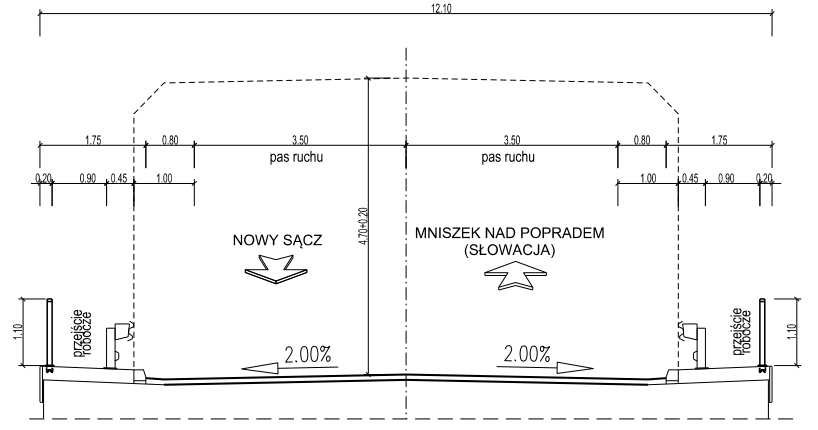 Wykonawca:
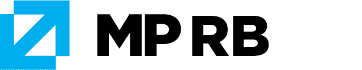 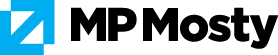 WARIANT 1
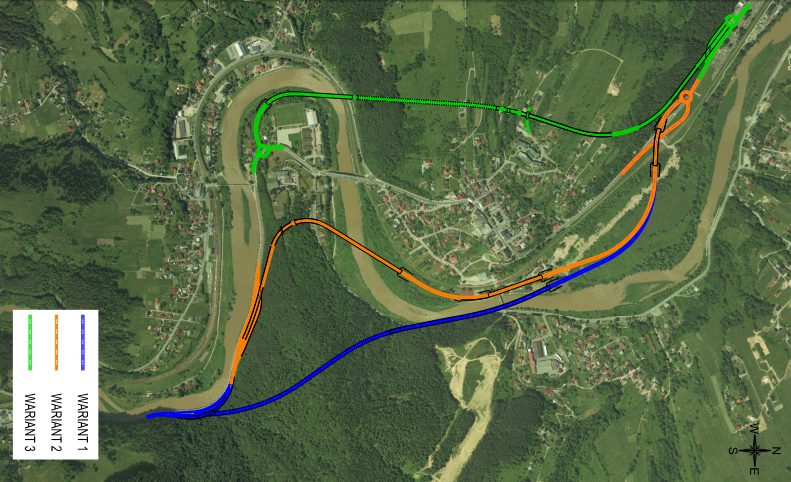 Wykonawca:
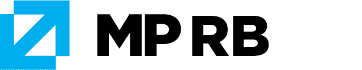 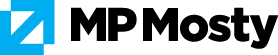 WARIANT 1
Wariant 1 przebiega po wschodniej stronie miejscowości i rozpoczyna się na istniejącej DK87 skrzyżowaniem typu rondo w rejonie cmentarza. Następnie przechodzi wiaduktem nad linią kolejową oraz nad drogą w kierunku centrum Piwnicznej. Dalej przebiega łukiem między linią kolejową i rzeką Poprad.               W rejonie stacji PKP przechodzi w estakadę, biegnącą nad: rzeką Poprad, kładką i równolegle nad ul. Kościuszki, gdzie później przechodzi bezpośrednio w tunel pod górą Mały Kicarz. Po stronie południowej wariant 1 włącza się do istniejącego przebiegu DK87. W tym miejscu zaprojektowano węzeł zapewniający niepełne relacje skrętne: centrum Piwnicznej – Mniszek oraz relację odwrotną z Mniszka w kierunku centrum Piwnicznej.
Wykonawca:
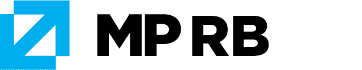 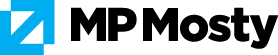 WARIANT 1
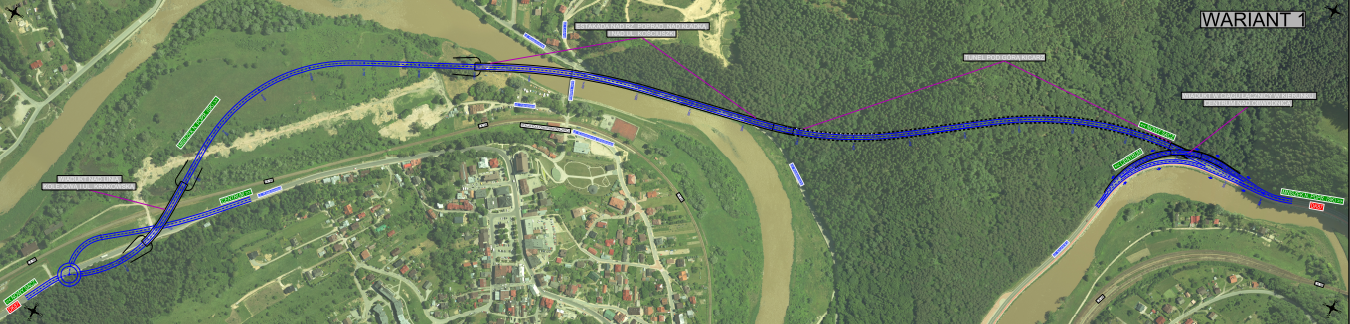 UKŁAD DROGOWY
WIADUKT
ESTAKADA
TUNEL
Wykonawca:
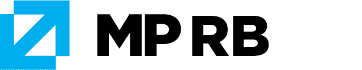 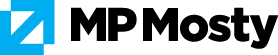 WARIANT 1
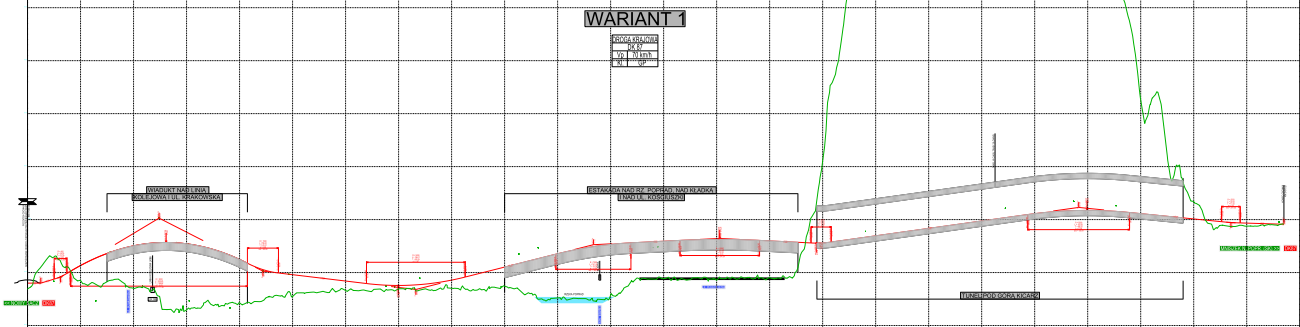 Wykonawca:
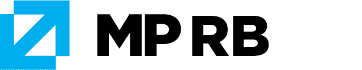 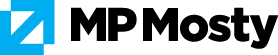 WARIANT 2
Wariant 2 przebiega po wschodniej stronie miejscowości i rozpoczyna się na istniejącej DK87, skrzyżowaniem typu rondo, w rejonie cmentarza. Następnie przechodzi wiaduktem nad linią kolejową oraz drogą w kierunku centrum Piwnicznej. Dalej przebiega między linią kolejową i rzeką Poprad. W rejonie stacji PKP przechodzi nad drogą prowadzącą do kładki pieszej. Następnie biegnąc łukiem dalej pomiędzy linią kolejową i rzeką Poprad, przechodzi                  w obiekt inżynierski nad rzeką i ul. Kościuszki. Wspomniany obiekt przechodzi w drogę prowadzącą łukiem, w rozkopie, ponad Sanatorium Uzdrowiskowym „Limba”, gdzie następuje włączenie do istniejącego przebiegu DK87. W tym miejscu zaprojektowano węzeł zapewniający niepełne relacje skrętne: centrum Piwnicznej – Mniszek oraz relację odwrotną z Mniszka w kierunku centrum Piwnicznej.
Wykonawca:
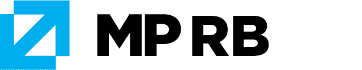 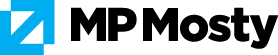 WARIANT 2
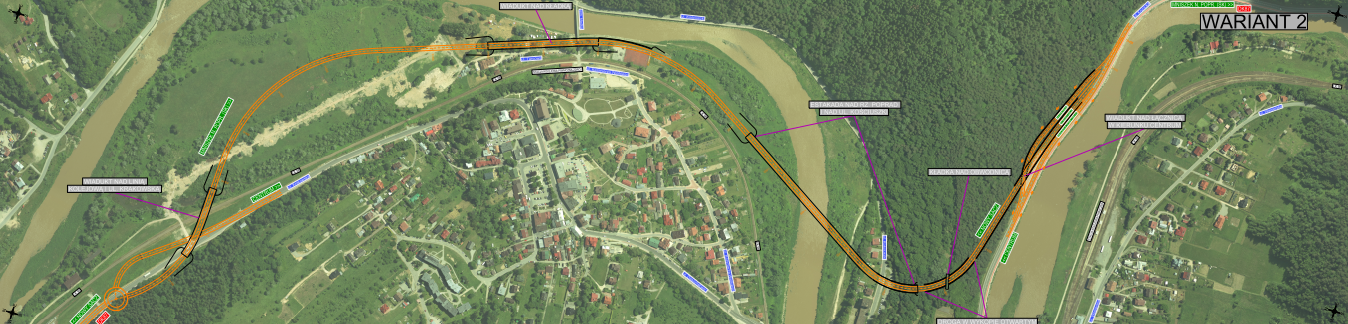 UKŁAD DROGOWY
WIADUKT DROGOWY
ESTAKADA
Wykonawca:
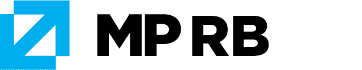 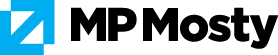 WARIANT 2
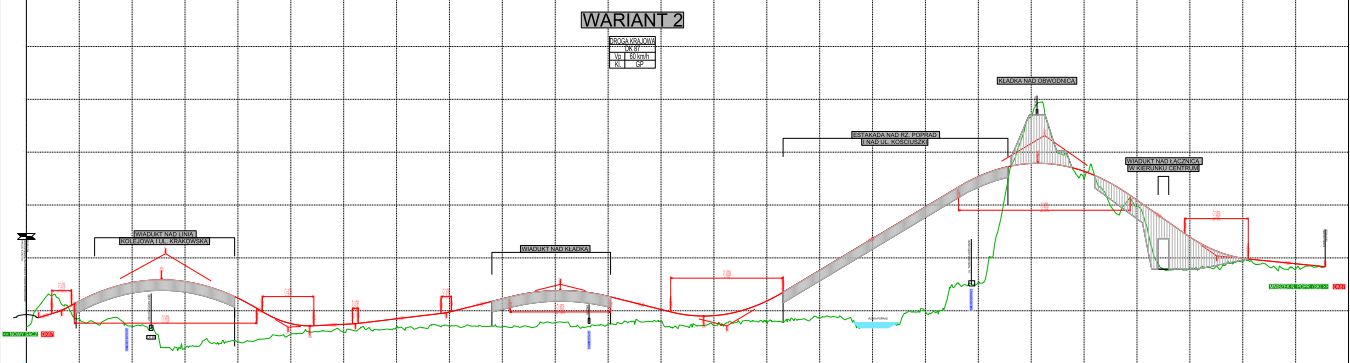 Wykonawca:
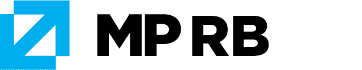 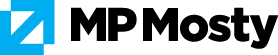 WARIANT 3
Wariant 3 przebiega po zachodniej stronie miejscowości i rozpoczyna się na istniejącej DK87, od skrzyżowania typu rondo, w rejonie cmentarza. Następnie wznosi się obiektem mostowym, przechodzącym w rozkop, przebiegając łukiem prowadzącym w kierunku południowym. Po wyjściu z rozkopu przechodzi obiektem nad doliną, następnie bezpośrednio w tunelu pod górą Węgielnik, o długości ok. 470 m, prowadząc do wylotu po południowej stronie zbocza. W tym miejscu tunel przechodzi w estakadę nad ul. Daszyńskiego, linią kolejową i rzeką Poprad, schodząc do poziomu terenu po zachodniej stronie szkoły. Następnie łukiem obwodnica włącza się do istniejącego układu drogowego, poprzez skrzyżowanie typu rondo.
Wykonawca:
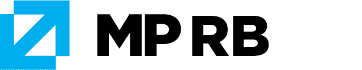 WARIANT 3
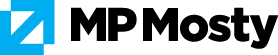 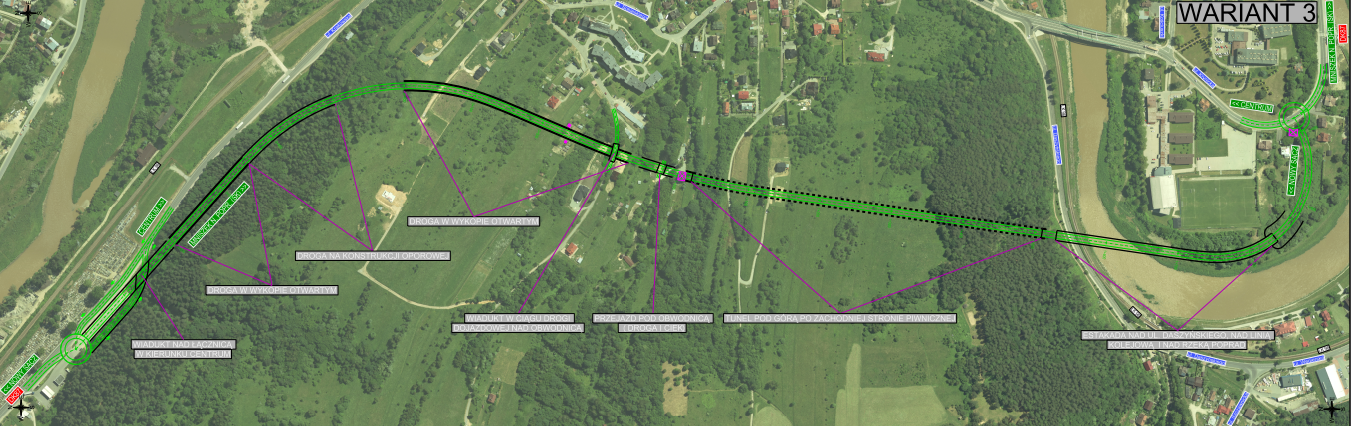 UKŁAD DROGOWY
TUNEL
WIADUKT
ESTAKADA
Wykonawca:
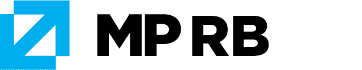 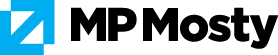 WARIANT 3
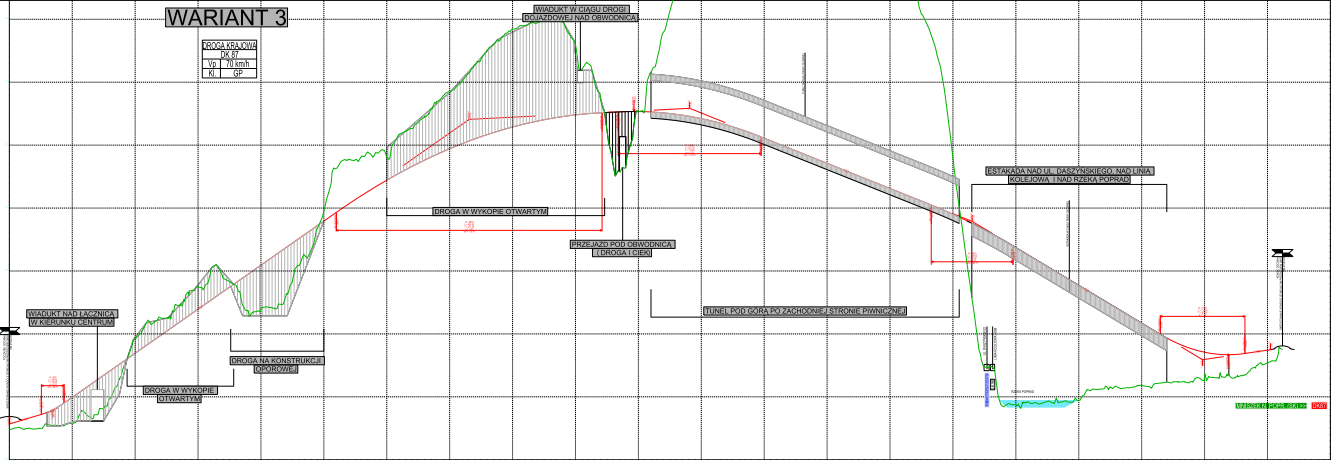 Wykonawca:
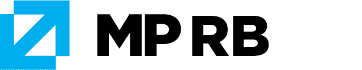 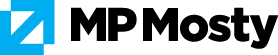 Informacje ogólne:
Wykonawca:
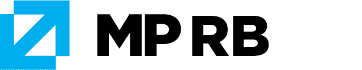 Dziękujemy za uwagę
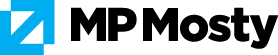 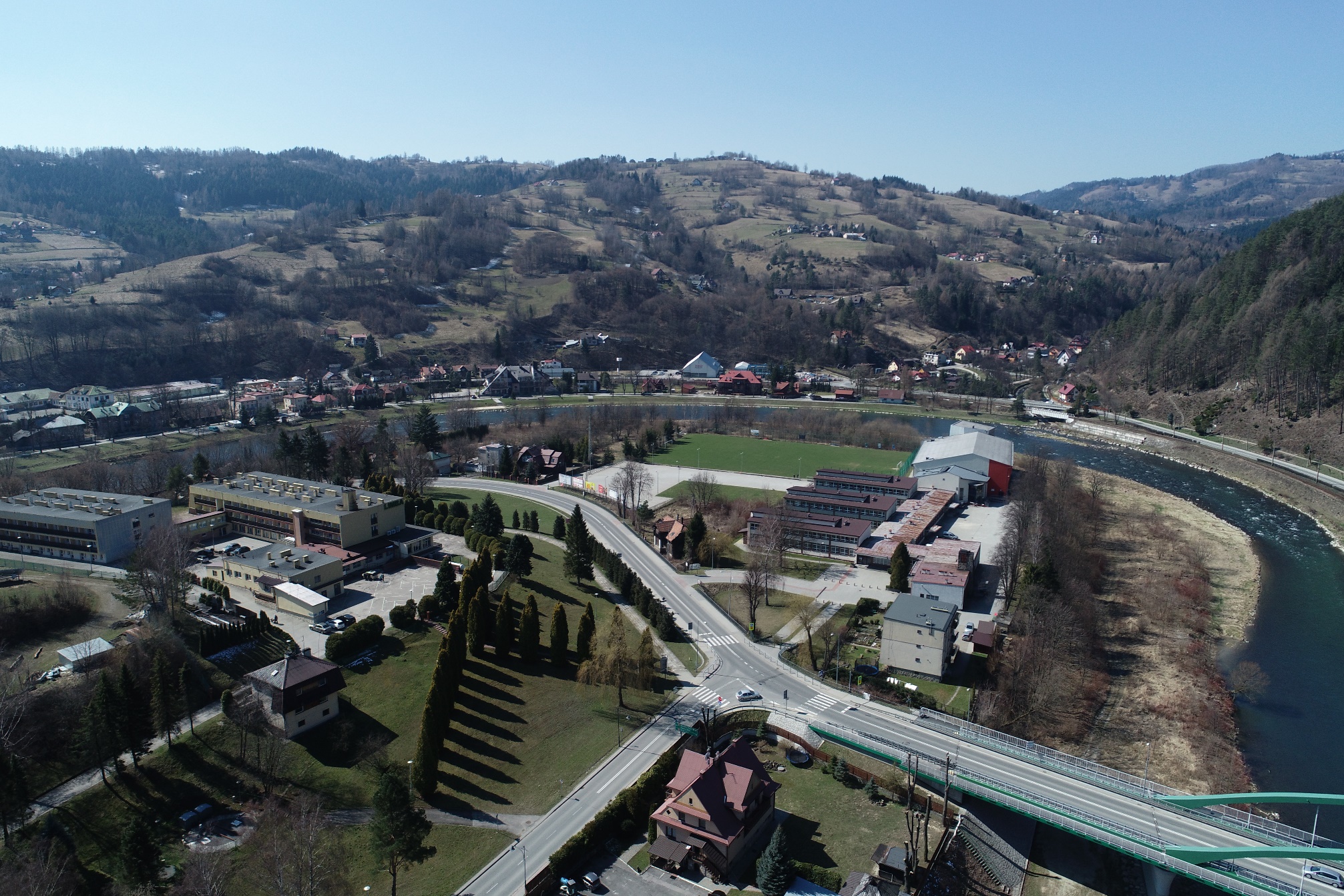